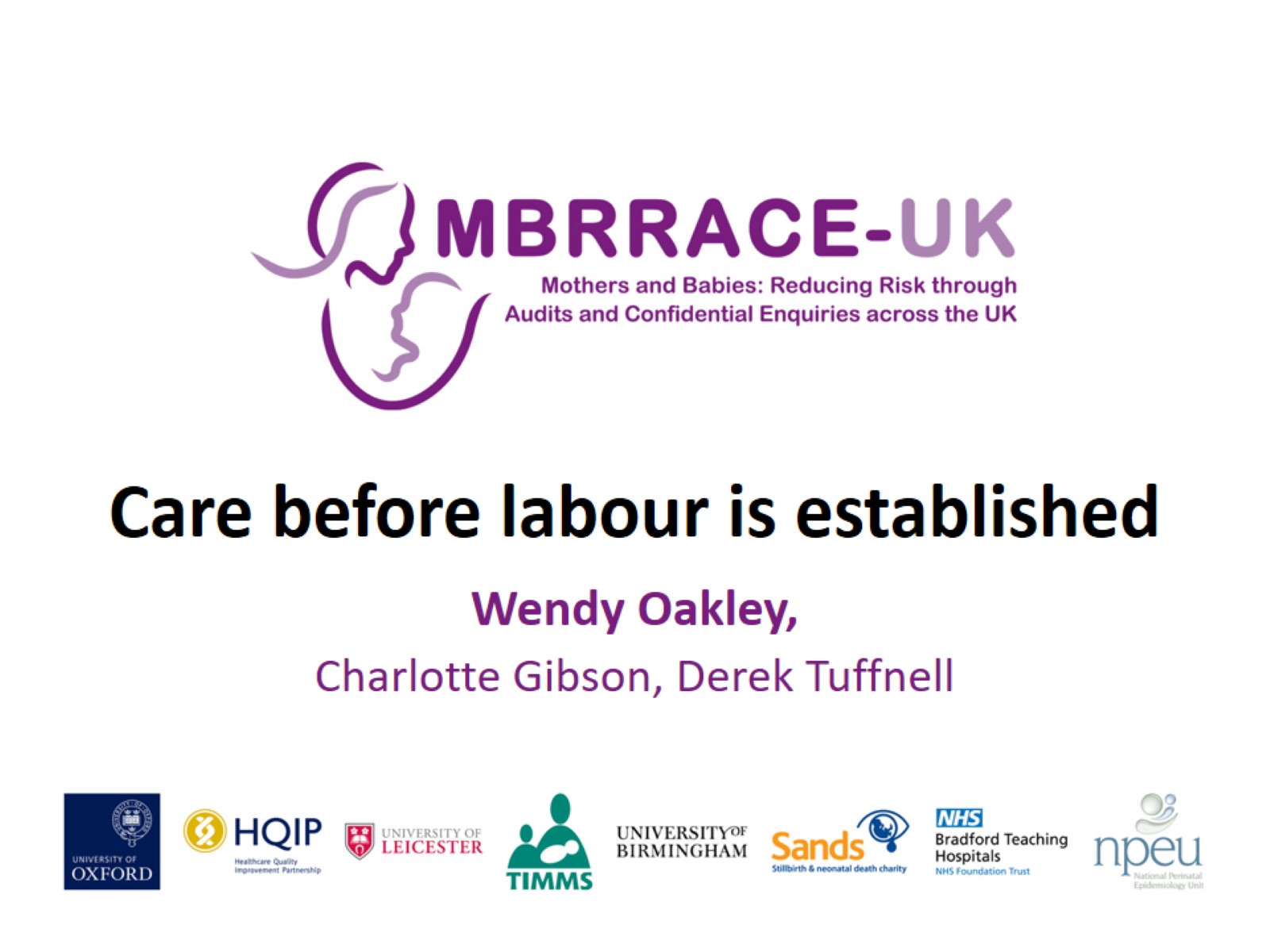 Care before labour is established
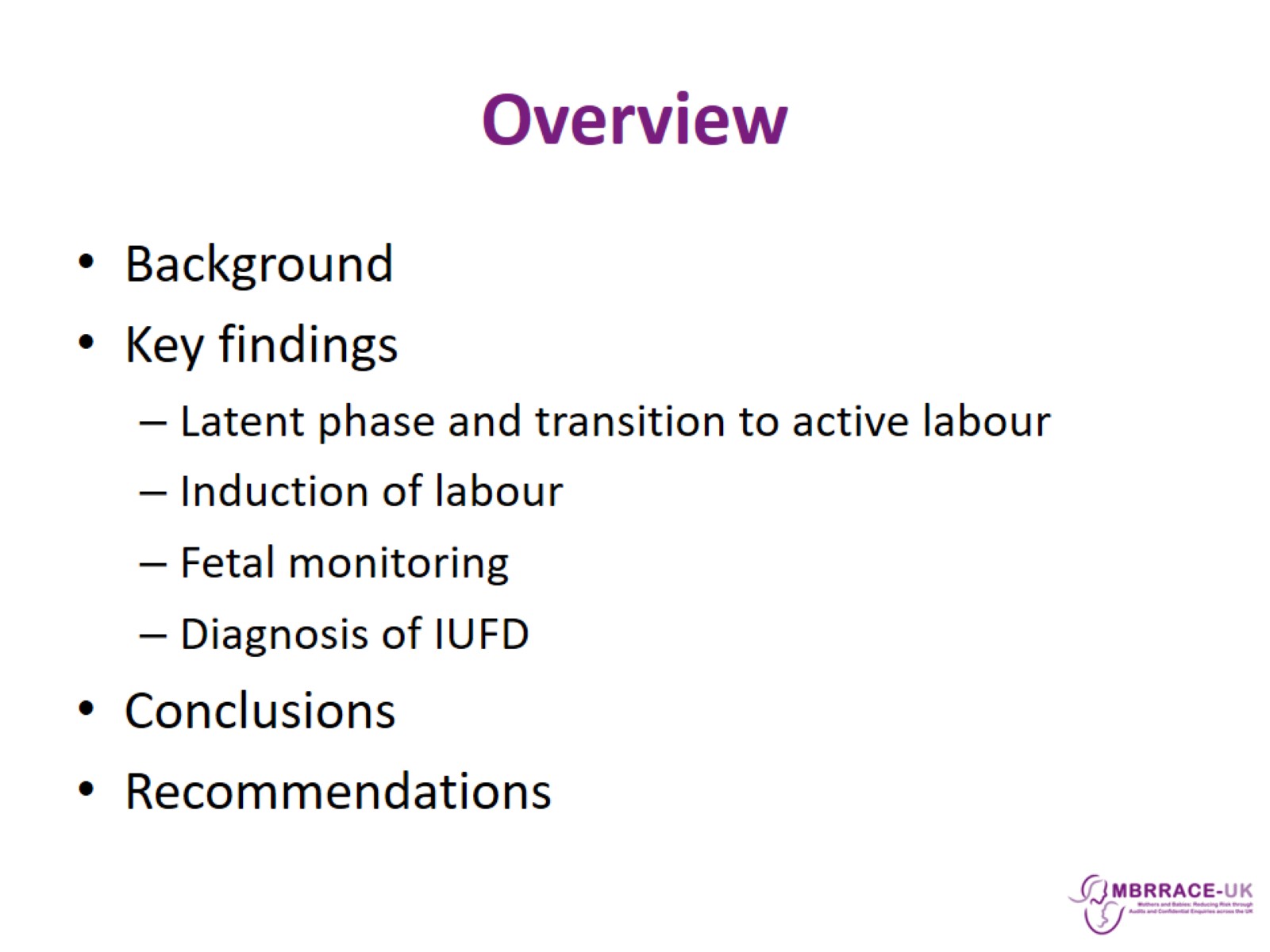 Overview
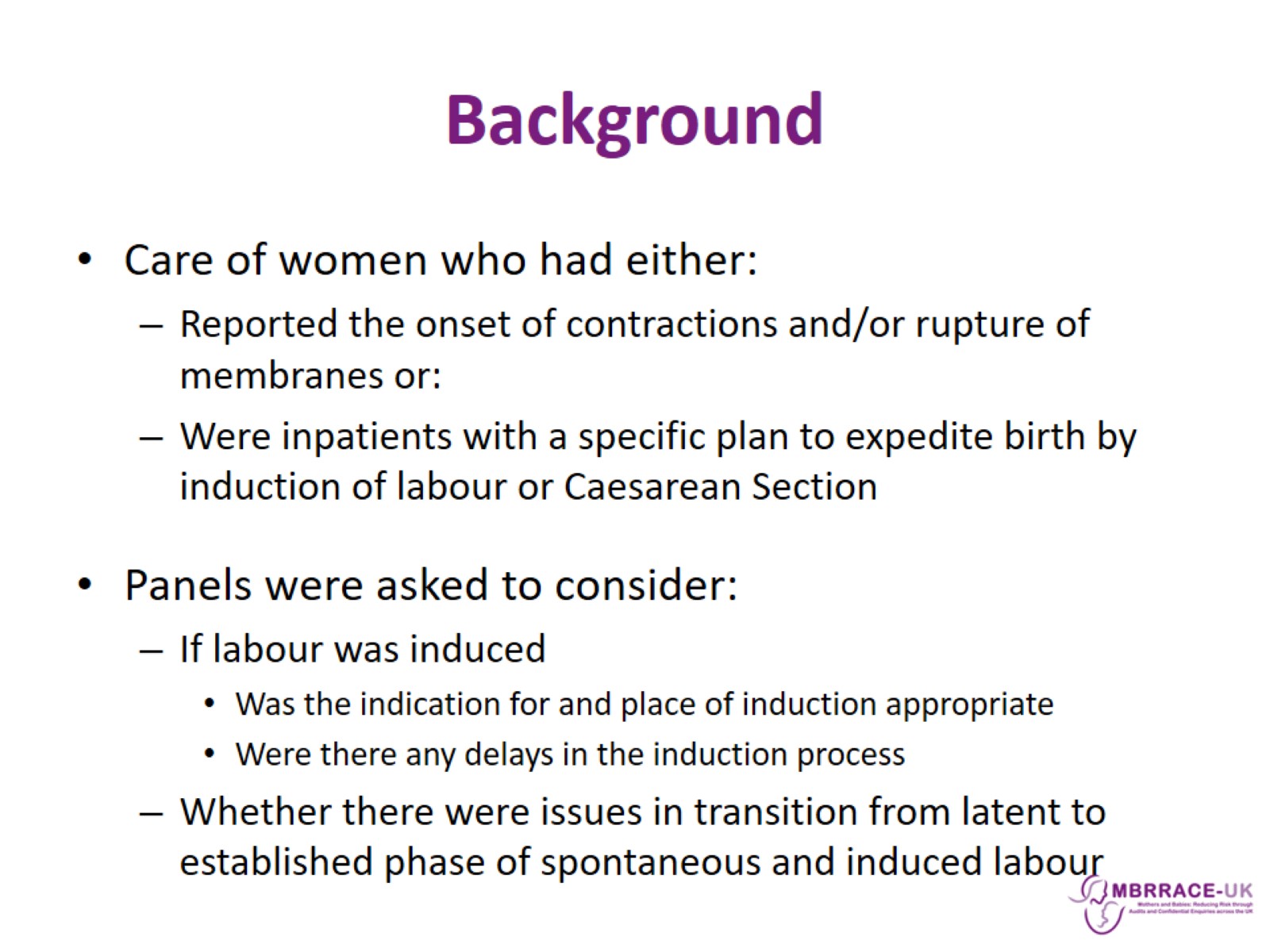 Background
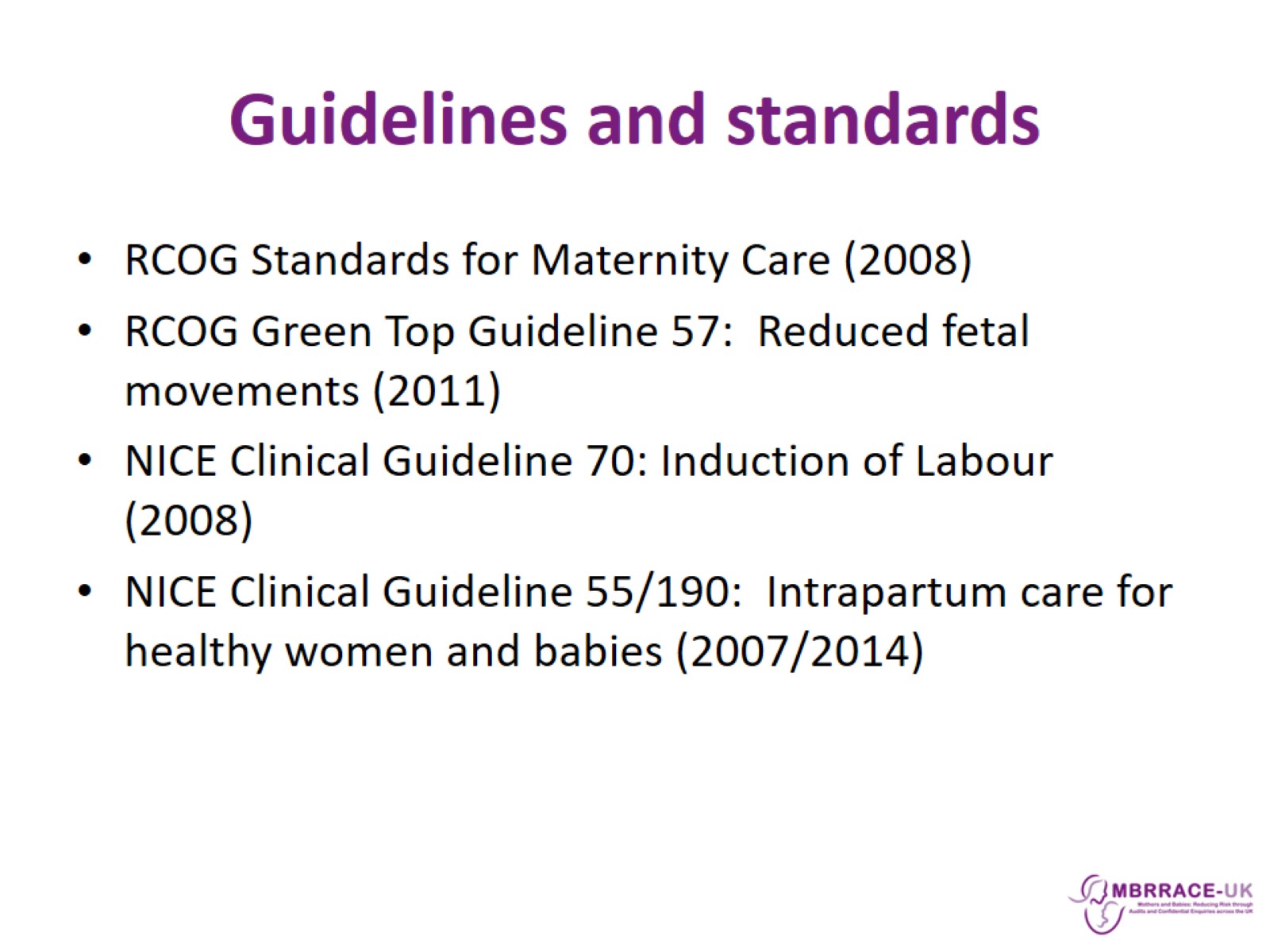 Guidelines and standards
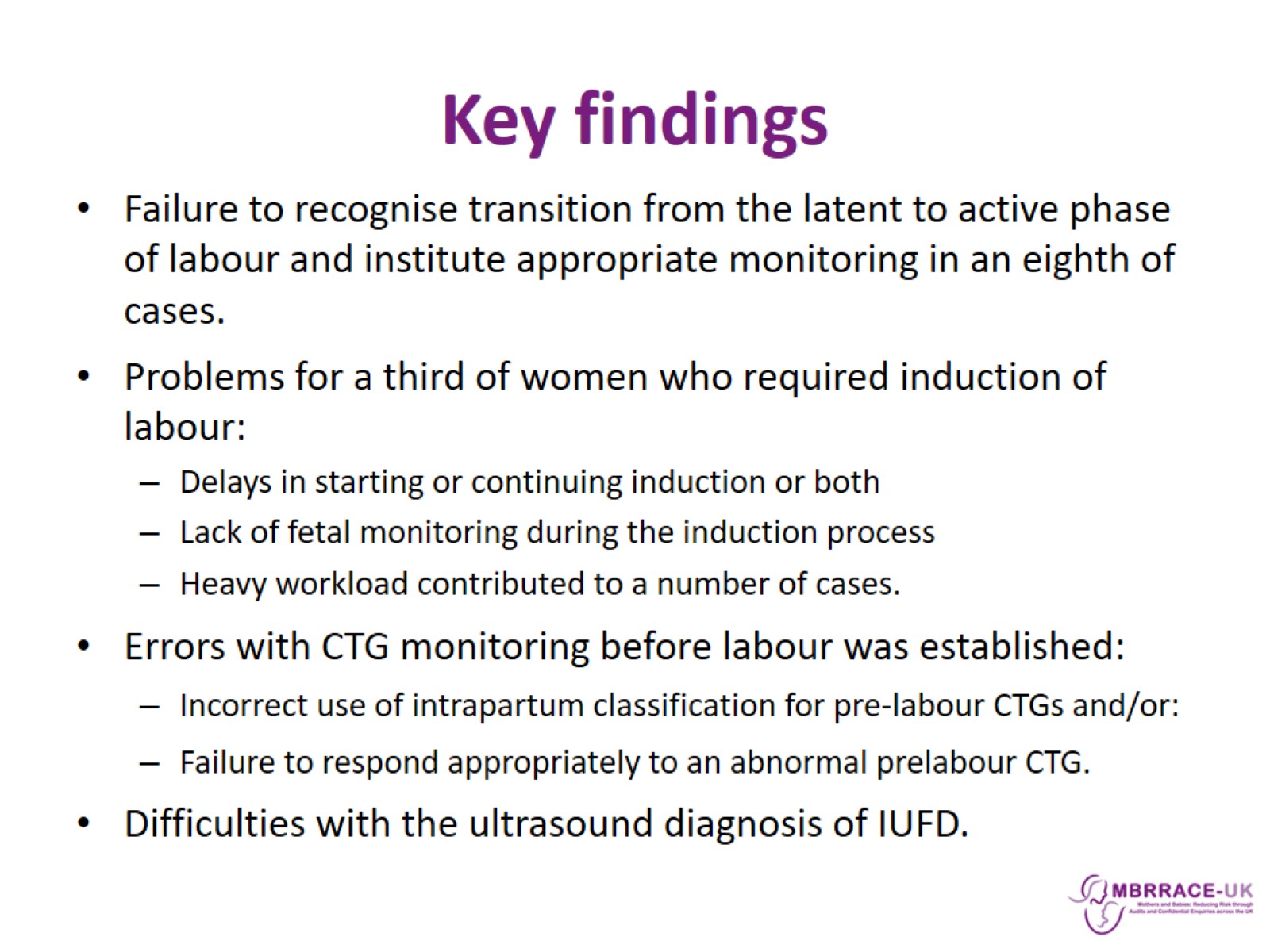 Key findings
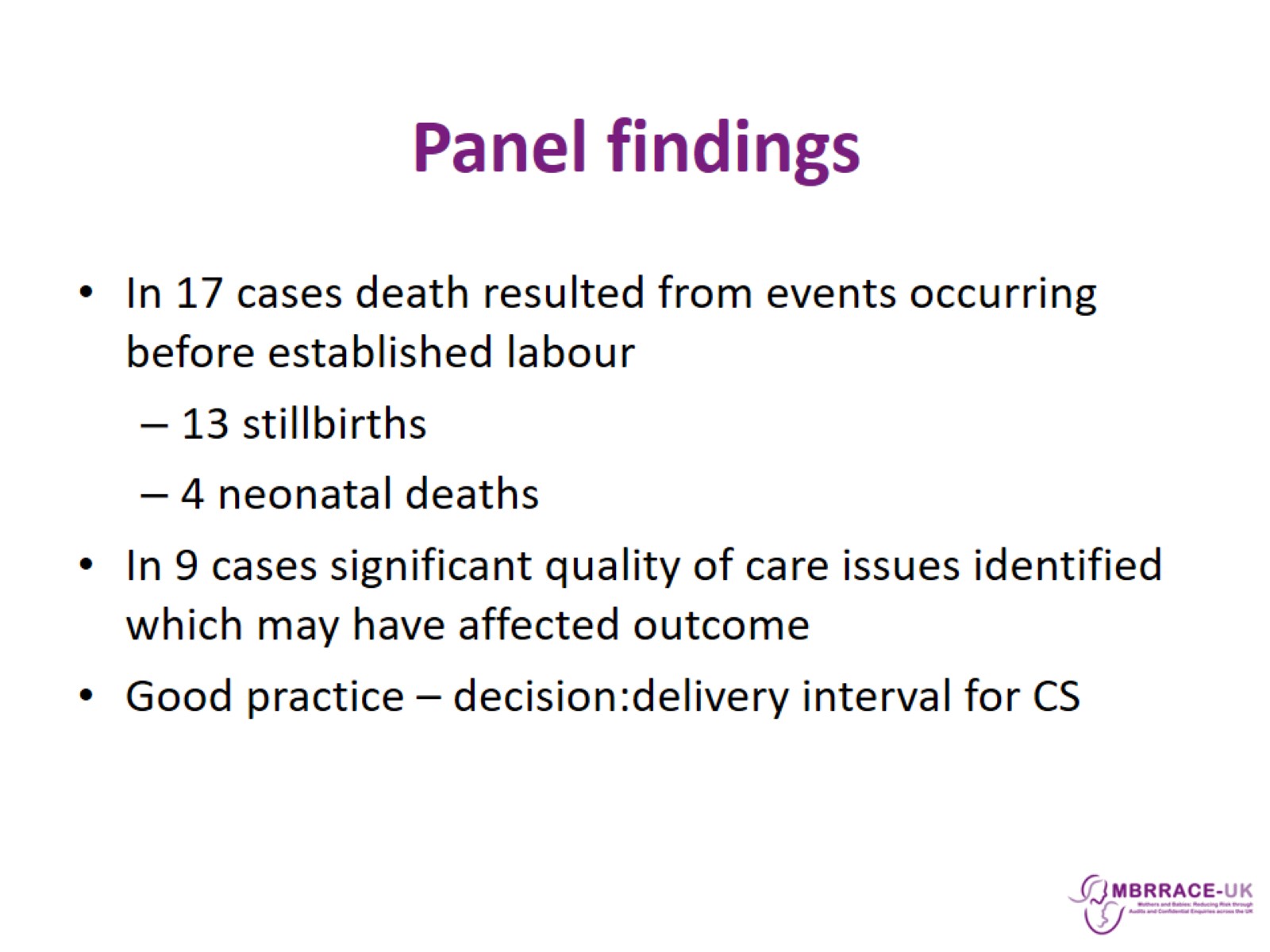 Panel findings
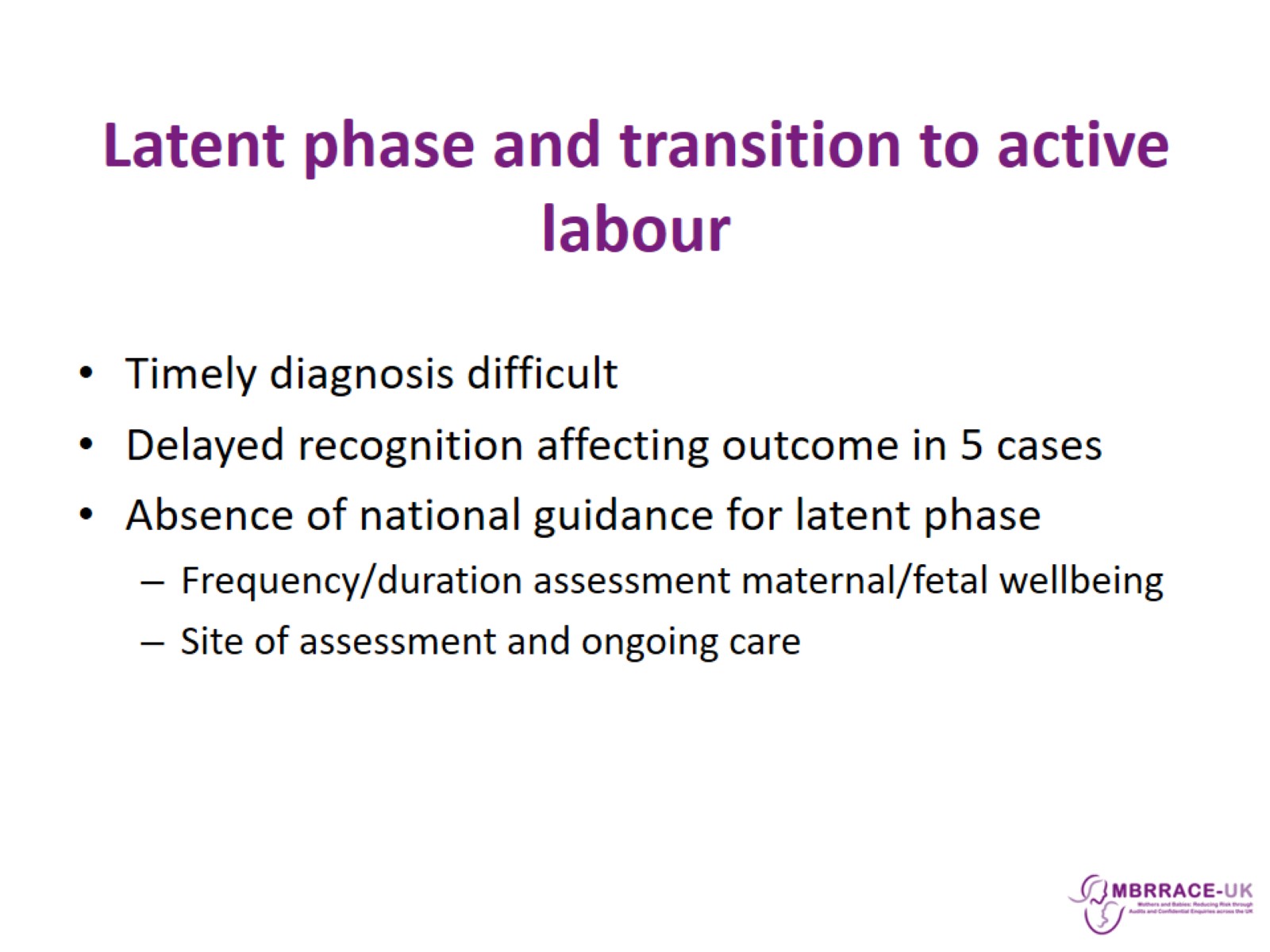 Latent phase and transition to active labour
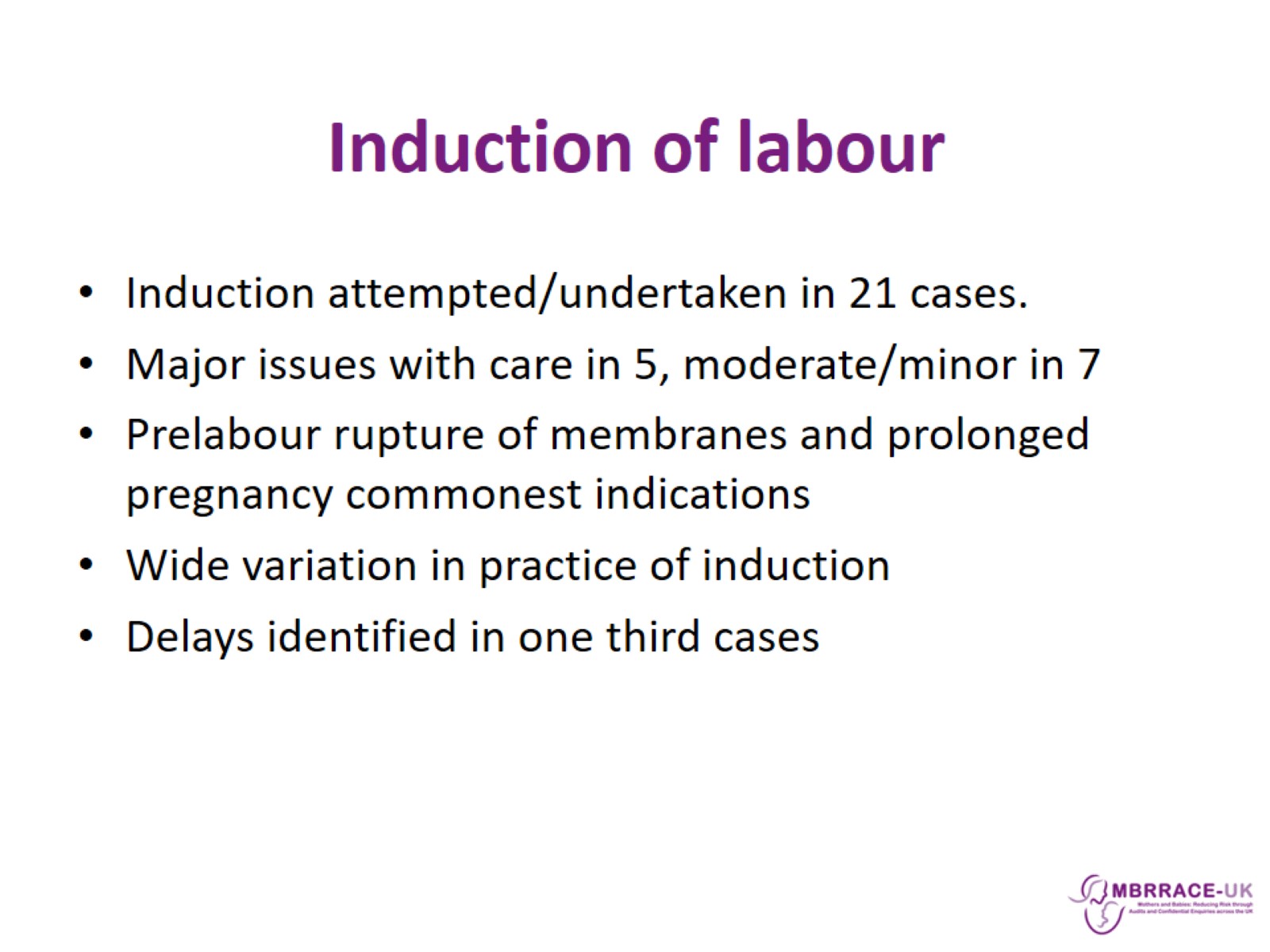 Induction of labour
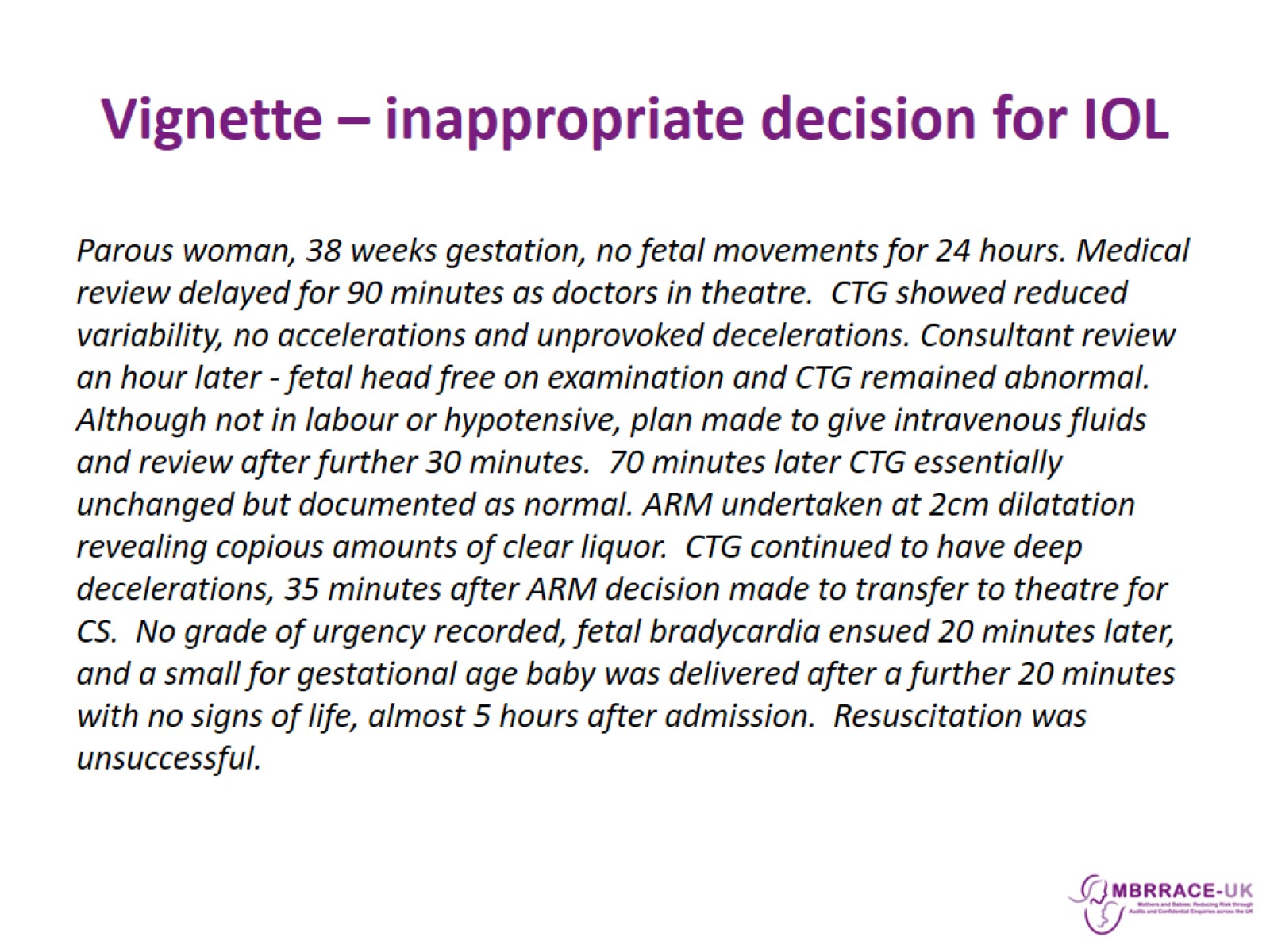 Vignette – inappropriate decision for IOL
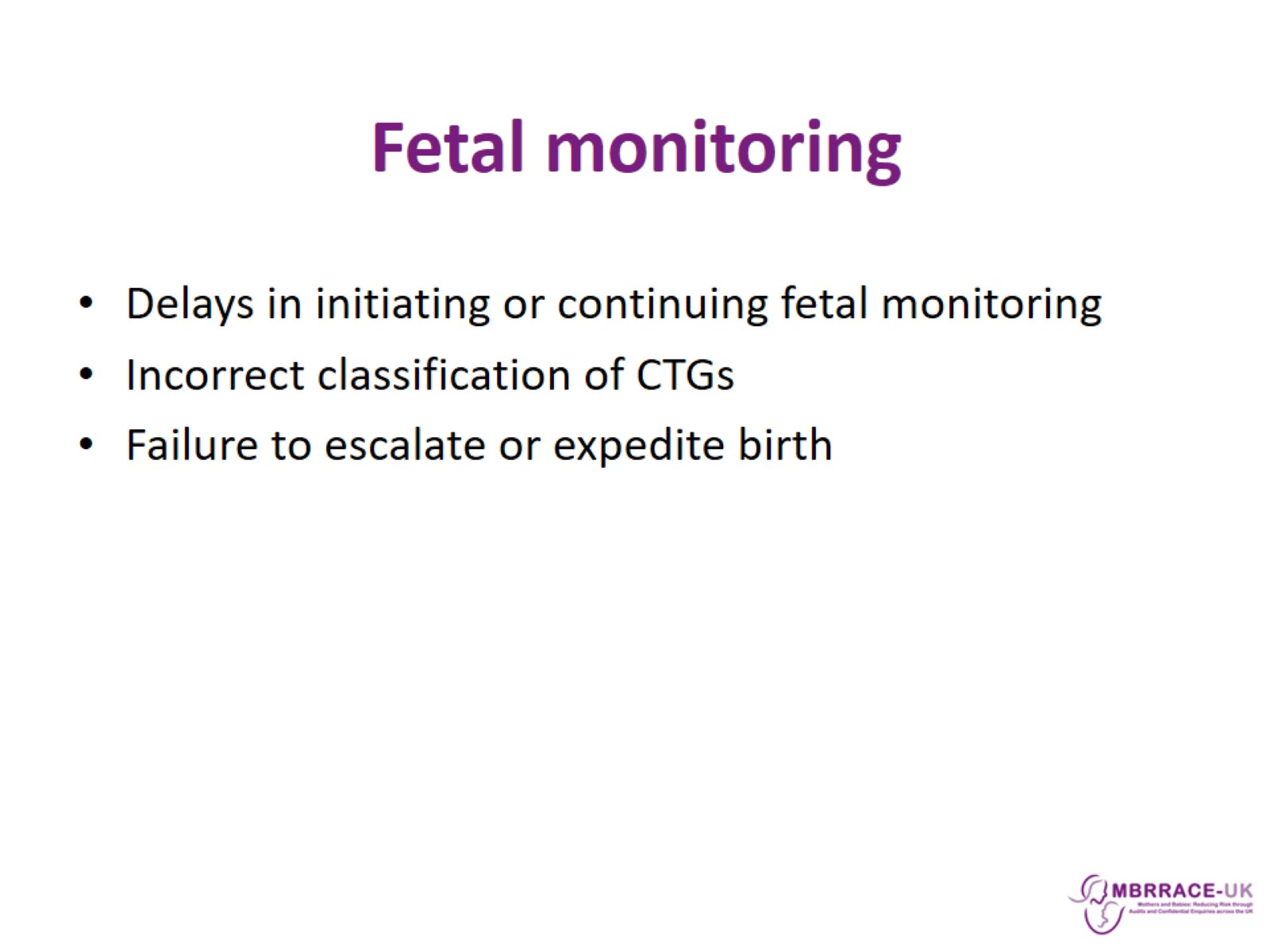 Fetal monitoring
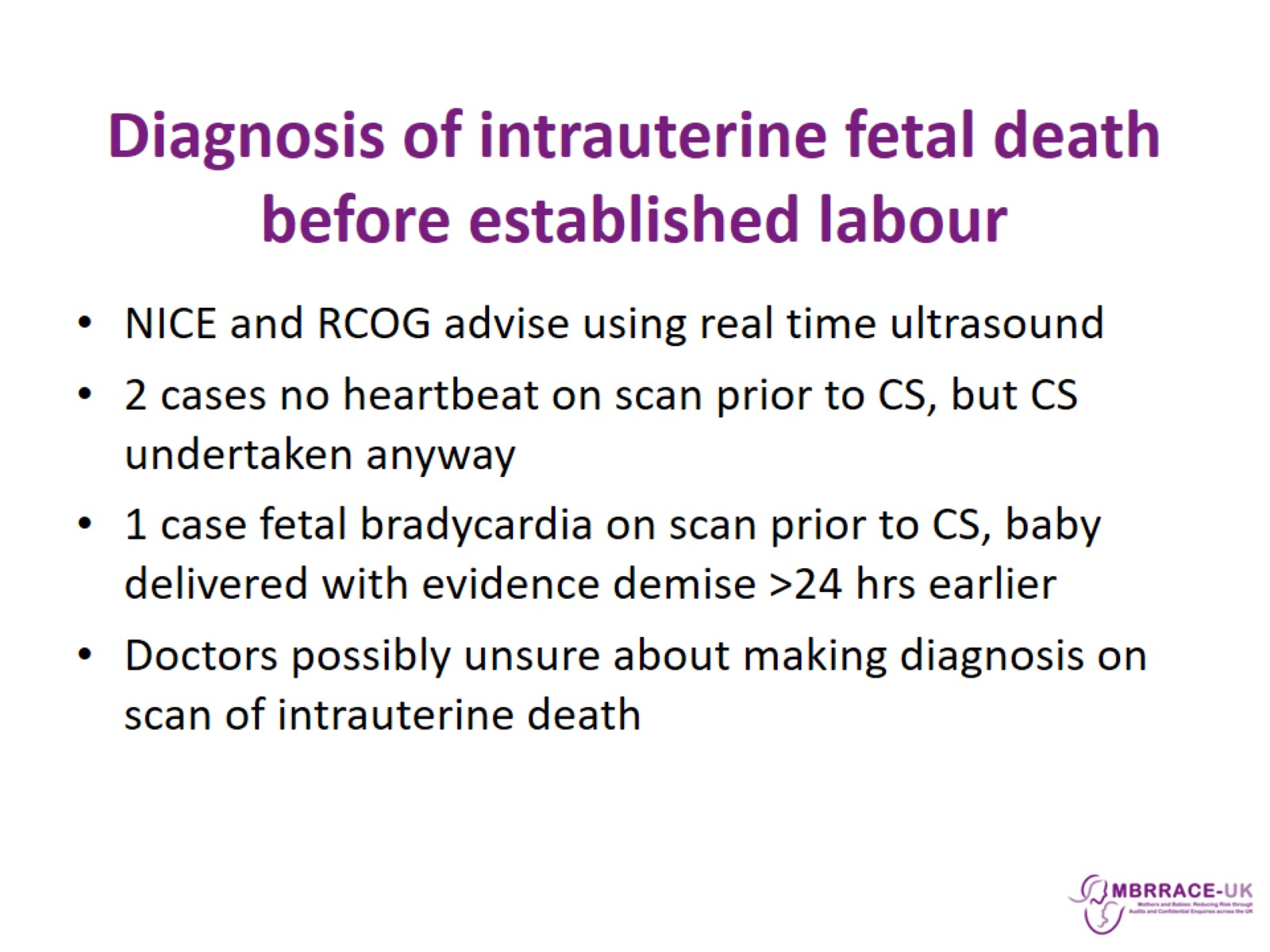 Diagnosis of intrauterine fetal death before established labour
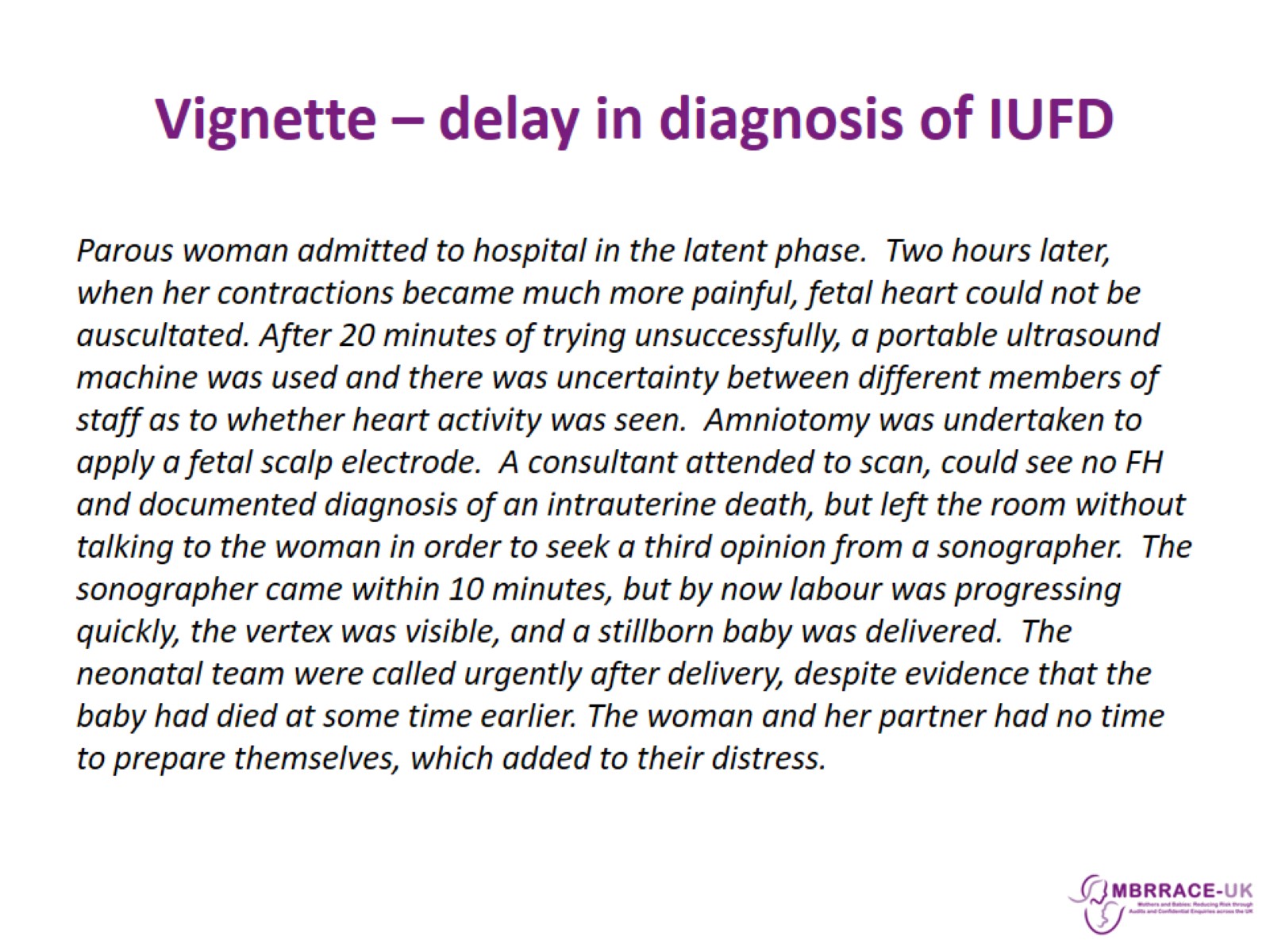 Vignette – delay in diagnosis of IUFD
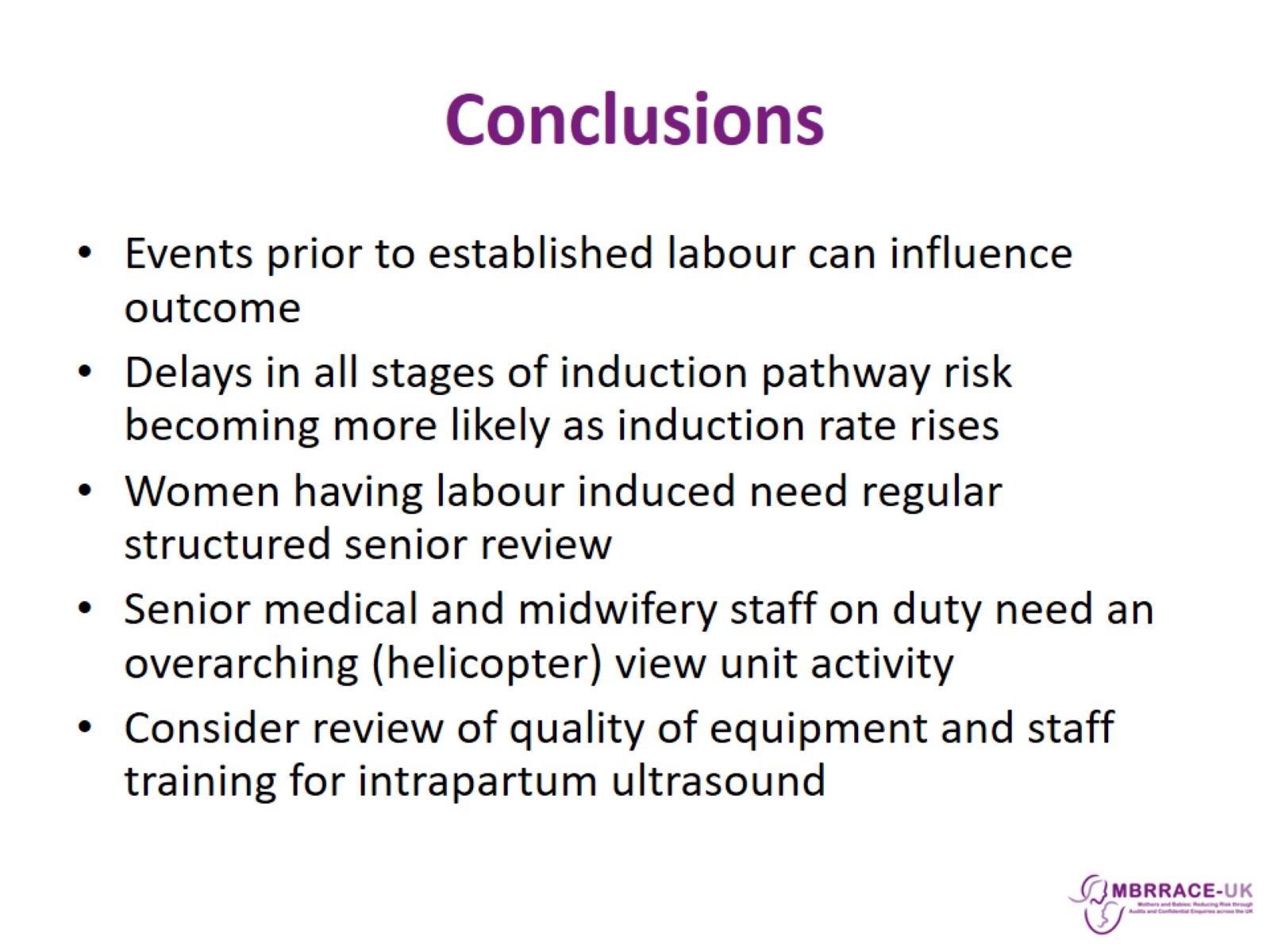 Conclusions
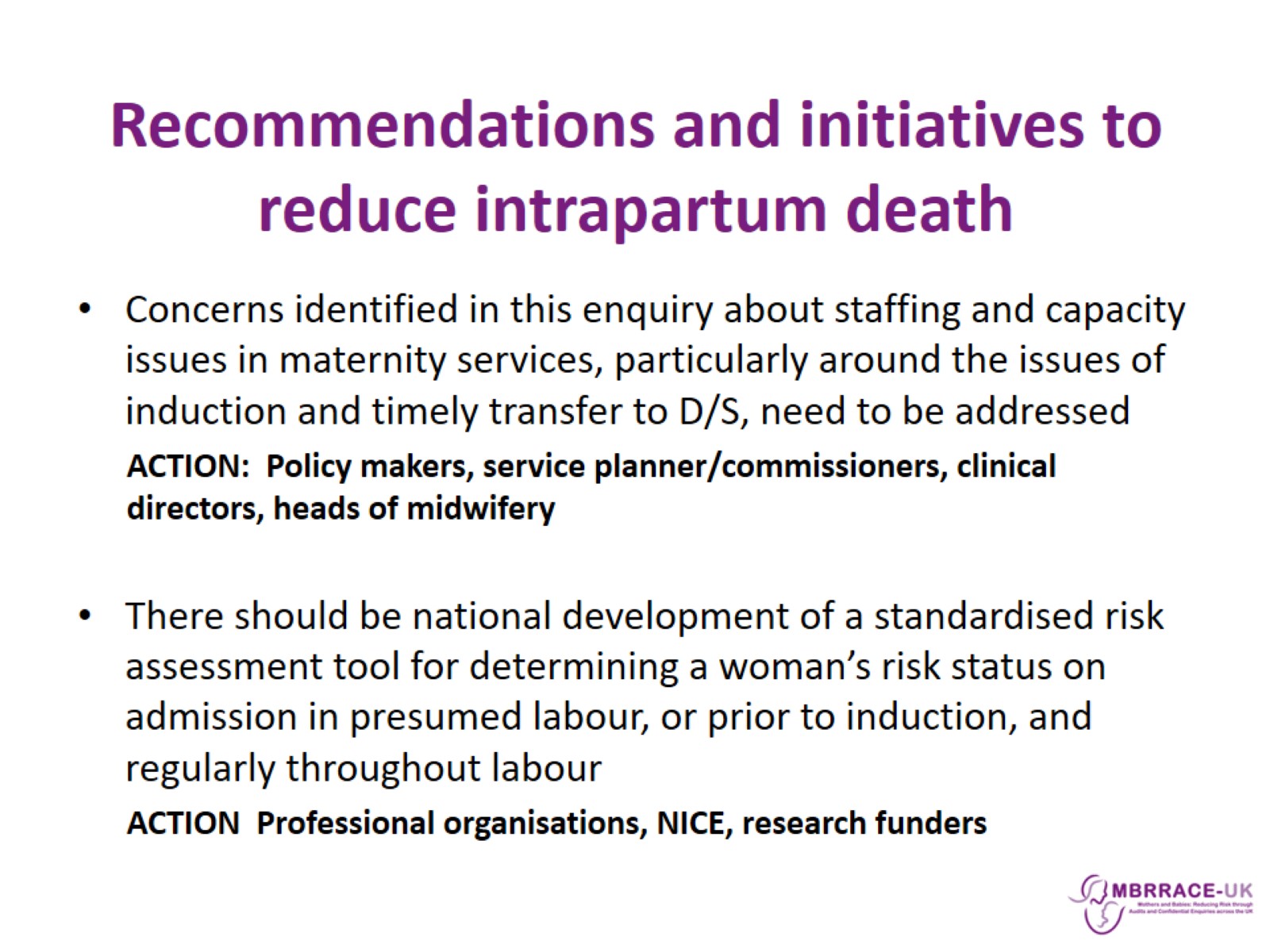 Recommendations and initiatives to reduce intrapartum death
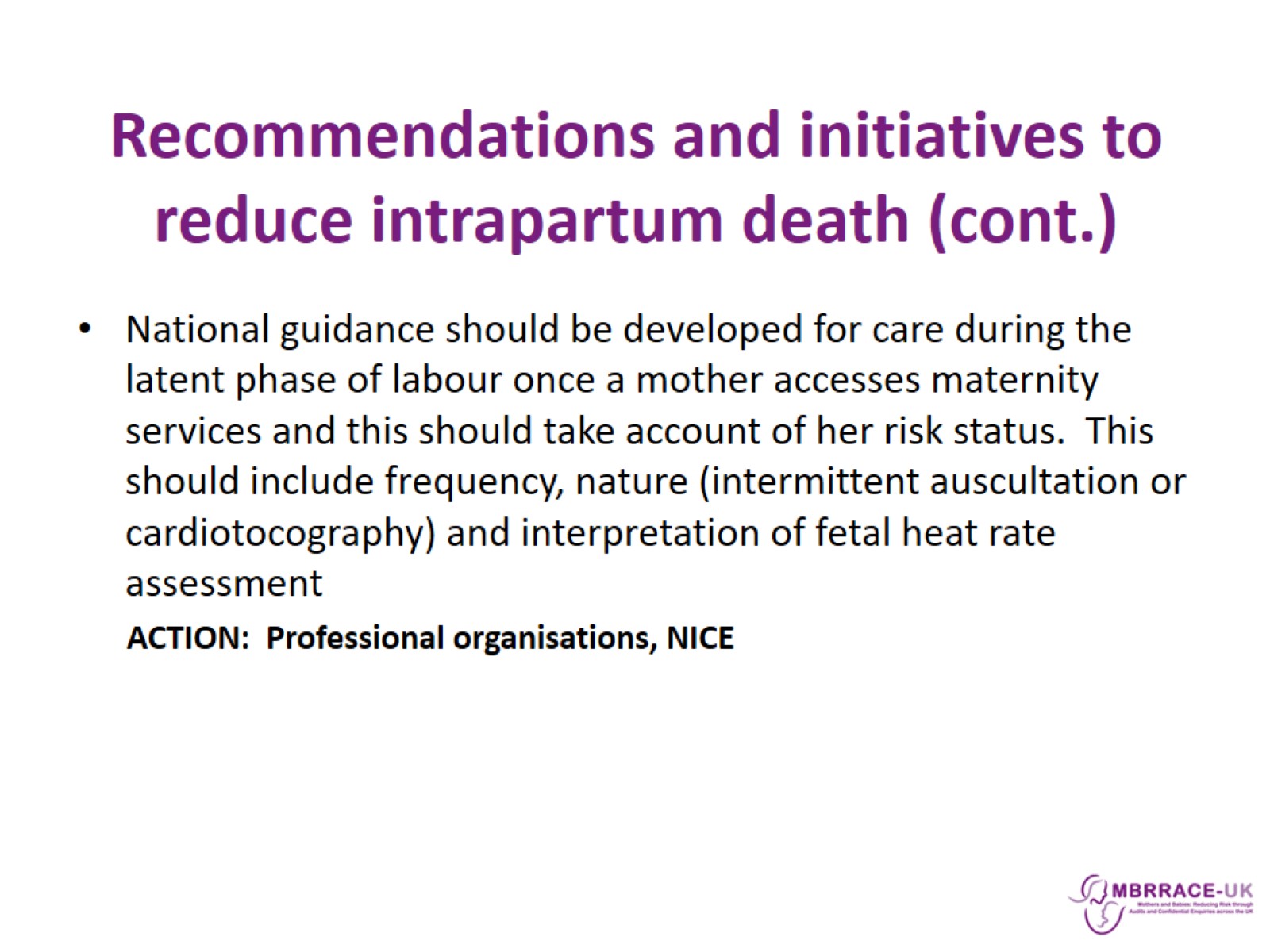 Recommendations and initiatives to reduce intrapartum death (cont.)